¿Sabías que recuperarse es igual de importante que hacer ejercicio o comer bien?
El descanso y la desconexión después de un día de trabajo son fundamentales, y dedicarte tiempo hará que lleves una vida relajada, eficiente y +feliz.
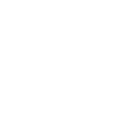 Aunque hay días que no es fácil desconectar del trabajoo conciliar el sueño, es muy importante esforzarnos en conseguirlo. Hacer deporte y comer bien son factores importantes para nuestra salud pero recuperarnos también. Desconectar te permite conectar contigo. Te damos unos tips para conseguirlo:
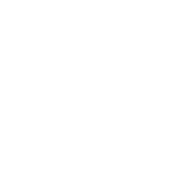 Camina. Intenta no usar el coche, bus o metroy pasea al aire libre para combatir el estrés aprovechando la luz natural.
Duerme más de 7 horas diarias. Procura relajarte antes de dormir y evita las pantallas, vete a la cama con tiempo y lee o, simplemente, reflexiona sobreel día. 
Momentos para la no actividad. Creemos que dedicarnos a hacer muchas tareas en nuestro tiempo libre nos ayuda a desconectar, y no. A veces necesitamos no hacer absolutamente naday simplemente disfrutar de ese tiempo. 
Medita. Reflexionar sobre lo que te agobia o estresa, ayuda a gestionar las emociones. También te puede servir escribirlas en un papel para tomar consciencia.
Sigue un horario. Aunque la rutina no te guste,es bastante efectiva para muchas cosas. Mantenerun horario que te permita gestionar y hacer tus tareasy disfrutar de tu tiempo libre te dejará disfrutar el doble.
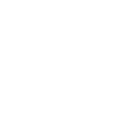 ¡Dale al botón de off y desconecta!
[Logo de tu empresa]
[Speaker Notes: ¿Cómo editarlo?
[1] Descarga la plantilla (PPT) en tu equipo. 
[2] Añade el logo de tu empresa en la parte inferior.
[3] Para enviarlo por email tienes dos opciones:
Si quieres adjuntarlo al email, guarda el documento en formato PDF, pulsando en Archivo > Guardar como > PDF. 
Si quieres una imagen insertada en email, guarda la slide en formato PNG o JPEG, pulsando en Archivo > Guardar como > Examinar > JPEG o PNG > Escoge exportar todas las diapositivas. Crea un nuevo correo, haz clic en insertar una imagen en el cuerpo del mail, selecciona la imagen y haz clic en Centrar. Ajusta el tamaño como quieras. Puedes dejarlo como está o ponerlo más pequeño. 
Recuerda incluir un asunto llamativo. Ejemplo: VÍVETE+: Desconectar para conectar
[4] Si quieres exportarlo como cartel, tienes dos opciones: 
Para cartel digital, guarda el documento en formato PDF, pulsando en Archivo > Guardar como > PDF; o también puedes exportarlo como imagen en formato PNG o JPEG, pulsando en Archivo > Guardar como > Examinar > JPEG o PNG > Escoge exportar todas las diapositivas.
Para cartel impreso, guarda el documento en formato PDF, pulsando en Archivo > Guardar como > PDF y mándalo a la impresora, o imprímelo directamente desde Archivo > Imprimir.]